AR 2019-20
Český parlamentarismus
Literatura a další zdroje k prostudování
Tituly přístupné v Národní knihovně - http://kramerius-vs.nkp.cz/ 
Kolář, P.  a kol.: Parlament České republiky. 1993-2001. Praha 2002, konkrétně str. 139-176
Francová, J., Kolář, P. a kol. Parlament ČR. Poslanecká sněmovna. Praha 2008, konkrétně str. 99-110 a 129-170 – nebojte se, jde o obrázkovou knížku, takové skoro leporelo pro dospělé;-) 

Weby obou komor Parlamentu ČR
www.psp.cz – konkrétně Ústava ČR, jednací řád PS, schémata legisl. procesu
www.senat.cz – konkrétně jednací řád Senátu

Slidy v této prezentaci
Úkoly k řízené konzultaci
Prostudujte si Hlavu druhou Ústavy ČR a dále najděte všechny zmínky o Parlamentu ČR či některé z jeho komor v dalších hlavách.
Prostudujte si ústavu, jednací řády obou komor PČR a schéma legislativního procesu, zkuste vysvětlit roli obou komor, prezidenta a vlády v legislativním procesu.
Vysvětlete čtyři hlavní role PČR a obou jeho komor (kontrolní, kreační, legislativní, reprezentační). V čem tyto role tkví? Jak se od sebe liší role obou komor PČR?  
Vysvětlete vazby mezi vládou a PS. Vysvětlete vazby mezi oběma komorami a prezidentem republiky. 
Projděte si české vlády od roku 1992 a prostudujte si jejich charakteristiky, složení, postavy premiérů, délku trvání, stabilitu a další specifika.
Základní charakteristiky českého parlamentarismu
Vladimír Klokočka a/versus Giovanni Sartori
klasický republikánský parlamentarismus s některými drobnými racionalizačními opatřeními a nově též prezidiálními rysy 
parlamentarismus s převahou parlamentu 
Bikameralismus
Pozitivní parlamentarismus
Parlament pracovního typu
Parlamentarismus spojený s multipartismem polarizovaného typu a momentálně s potenciálně dominantní politickou stranou
Základní fakta o Parlamentu ČR
Dvoukomorový parlament 
Poslanecká sněmovna
Senát
Odlišnosti obou komor:
role a funkce 
délka mandátu a cykly
volební systémy
Jednání obou komor se řídí jednacími řády
Poslanecká sněmovna
Senát
Základní funkce Parlamentu ČR
Kontrolní
Reprezentační 
Legislativní      (legislativní proces přehledně)
Kreační
Reprezentační role
Vychází z převažujícího zastupitelského charakteru českého  ústavního a politického systému
Obě komory reprezentují všechny voliče, reprezentace je odlišná jen v důsledku rozdílných volebních systémů
Kreační pravomoci PČR
Z Ústavy:
PS - návrh na jmenování prezidenta a viceprezidenta NKÚ prezidentovi republiky
Senát - souhlas se jmenováním soudců ÚS
Dále:
veřejný ochránce práv a jeho zástupce - volí PS z návrhů prezidenta a Senátu
mediální rady
Pozemkový fond, členové NKÚ, Úřad na ochranu osobních údajů...
Kontrolní funkce PČR
Klíčová je kontrolní funkce vůči složkám výkonné moci - zejména vládě, částečně i prezidentovi republiky
Poslanecká sněmovna - vláda ČR; zpravodajské služby
Senát - prezident republiky
obě komory - pravomoci v oblasti bezpečnosti státu
Poslanecká sněmovna a vláda ČR
Vláda je odpovědna Poslanecké sněmovně
odpovědnost se projevuje zejména v hlasování o důvěře / nedůvěře (vyšší kvorum - projev racionalizovaného parlamentarismu)
jednání o důvěře probíhá do 30 dnů od jmenování vlády, a to vždy
vláda může také sama požádat o vyslovení důvěry, a to buď samostatně nebo v souvislosti s návrhem zákona
návrh na vyslovení nedůvěry může podat nejméně 50 poslanců
Kontrolní mechanismy PS vůči vládě
vyjádření důvěry / nedůvěry
doporučení PS vládě
schvalování státního rozpočtu - klíčové politikum - může podat jen vláda, a to nejpozději 3 měsíce před začátkem rozpočtového roku - zvláštní procedura trojího čtení (viz příště)
schvalování státního závěrečného účtu
Interpelace
právo požadovat informace a vysvětlení od členů vlády a vedoucích správních úřadů
účast ministrů či jejich náměstků na zasedání výborů PS (platí i pro Senát)
vyšetřovací komise PS
Parlament ČR a prezident
prezident je neodpovědný, nikoli však absolutně - výjimkou je možnost stíhat prezidenta pro velezradu, a to před ÚS na základě žaloby Senátu (čl. 65 Ústavy ČR)
Obě komory se mohou navíc usnést, že prezident nemůže ze závažných důvodů vykonávat svůj úřad; jeho pravomoci jsou pak převedeny na předsedu vlády a předsedu PS, příp. Senátu
Pravomoci PČR v oblasti bezpečnosti státu
obě komory mají rovnocenné postavení
vyhlášení válečného stavu
souhlas s vysláním či pobytem ozbrojených sil jiných států na území ČR
souhlas s účastí ČR v obranných systémech mezinárodní organizace, jíž je ČR členem
souhlas s vysláním ozbrojených sil ČR mimo území státu

PS také kontroluje zpravodajské služby (BIS, VOZ, NBÚ)
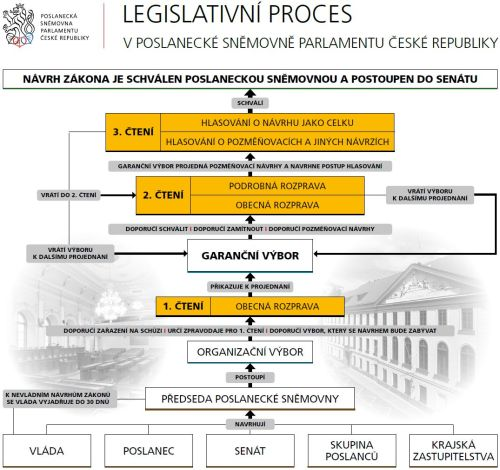 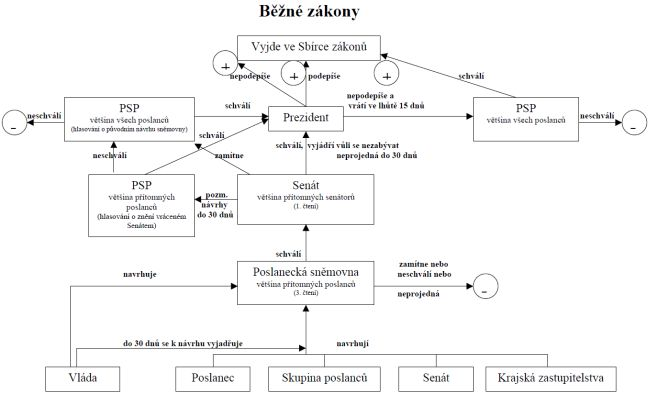 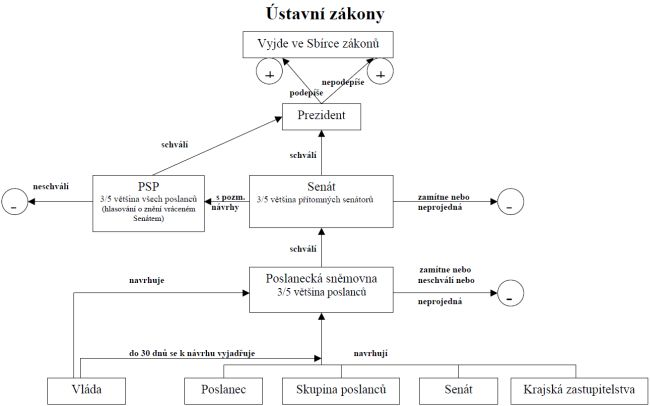 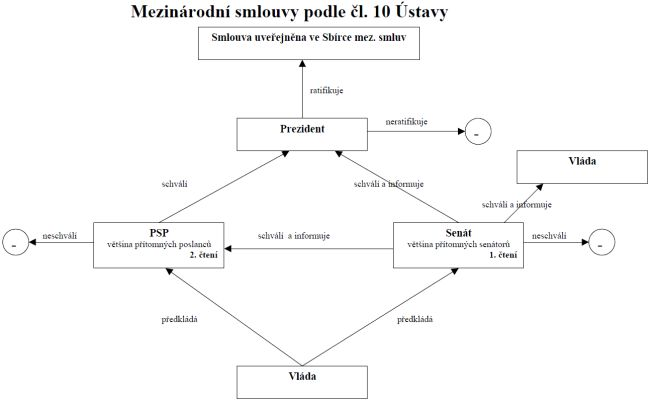 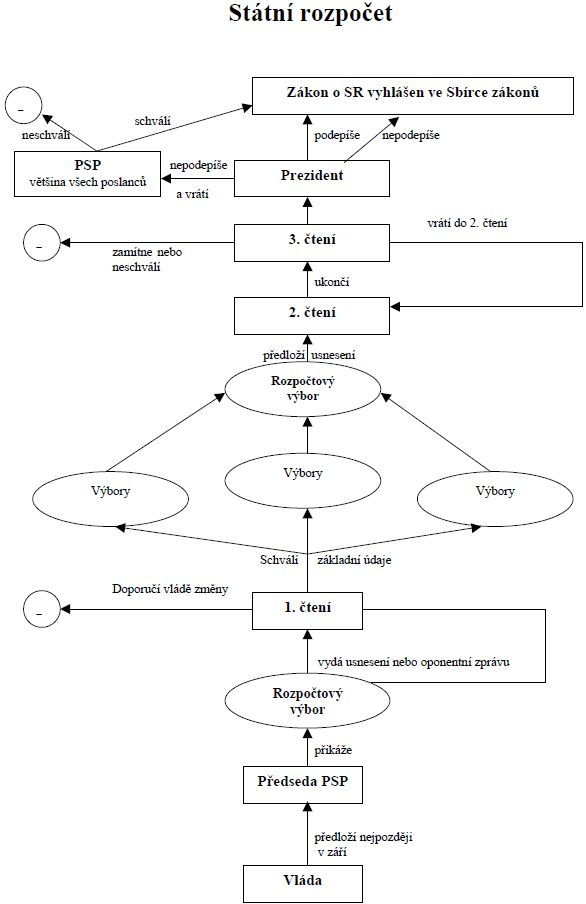 Ústavní postavení prezidenta republiky
Volen přímo na 5 let (možno dvakrát za sebou)
Hlava státu, z výkonu funkce není odpovědný, neodvolatelný
S kontrasignací
Sjednávání a ratifikace mez. smluv
Zastupuje stát navenek
Vrchní velitel ozbrojených sil
Státní vyznamenání
Pověřuje a odvolává ved. zast. misí
Vyhlašuje volby do PS a Senátu
Jmenuje a povyšuje generály
Přijímá ved. zast. misí
Jmenuje soudce
Uděluje amnestii
Bez kontrasignace
Jmenuje a odvolává premiéra a členy vlády
Svolává zasedání PS
Rozpouští PS
Jmenuje soudce ÚS
Jmenuje předsedu a mpř. NS
Suspenzivní právo veta
Podepisování zákonů
Jmenuje prezidenta a viceprezidenta NKÚ
Jmenuje členy Bankovní rady ČNB
Odpouští a zmírňuje tresty
Politická pozice prezidenta republiky
Tradičně podstatně silnější
Tzv. Hrad – neformální občanská a politická autorita, resp. Intelektuálně-zájmové mocenské uskupení
Hledání vztahu k politickým stranám, vládě a veřejnosti
Otázka způsobu volby prezidenta

Prezidenti samostatné ČR
1993-2003 	Václav Havel (poprvé zvolen bez větších problémů, 			znovuzvolen těsnou parlamentní většinou)
2003-2013	Václav Klaus (poprvé zvolen až ve 3. kole 3. volby, 				podruhé ve 3. kole 2. volby)
2013-…		Miloš Zeman (první a druhý přímo volený prezident, zvolen  		vždy ve druhém kole)
Prezident republiky a Vláda ČR
Komplikované vztahy 
legitimita rozdílného typu
mocenské zápolení: stranická politika, „kohabitace“ po česku, zahraniční politika… 
odlišný typ pravomocí
odlišné kontrolní mechanismy
brzdy a protiváhy: výběr a jmenování premiéra, kontrasignace, prezidentské veto, společné kreační pravomoci, žaloba k ÚS…
Vláda ČR - základní informace
vrcholný orgán výkonné moci
skládá se z předsedy, místopředsedů a ministrů (počet není nikde stanoven
odpovědna Poslanecké sněmovně
premiér jmenován prezidentem a na jeho návrh jsou jmenováni i odvoláváni ostatní členové vlád
do 30 dnů od jmenování předstupuje před PS se žádostí o důvěru
vyslovení důvěry / nedůvěry
premiér - demise do rukou prezidenta; ostatní členové ji podávají prostřednictvím premiéra
vláda rozhoduje ve sboru (nadpoloviční většinou všech členů)
ministerstva a jiné úřady lze zřídit jen zákonem
Vlády České republiky od roku 1992
Postavení premiéra
kontinentální typ parlamentarismu s rozhodující rolí Poslanecké sněmovny
premiér - první mezi rovnými - jestliže se vláda usnese podat demisi, musí se podřídit
přesto někteří premiéři byli (nebo jsou) skutečně dominantní – souhra mnoha (mocenských) faktorů
Klaus I
Zeman
Babiš I./II
Čeští premiéři
Čeští premiéři
Strany a jejich podíl ve vládách
Typy vlád
Převažují vlády koaliční - z toho 6 MVK, 3 menšinové
Zastoupeny jsou i jednobarevné kabinety, pouze 1 však získal důvěru
Specifický typ představují vlády Tošovského, Fischera, Rusnoka 
Během 28 let se vystřídalo 15 vlád a 12 premiérů
ČR se nijak zásadně nevymyká kontinentálnímu průměru, nadprůměrná je však variabilita vlád
2019/2020
Volební systémy v České republice
Literatura a další zdroje k prostudování
Tituly přístupné v Národní knihovně - http://kramerius-vs.nkp.cz/ 
Volební systém do Poslanecké sněmovny 
Vodička, K. - Cabada, L.: Politický systém České republiky. Historie a současnost. Praha 2008, konkrétně str. 209-212
Chytilek, R. a kol.: Volební systémy. Praha 2009, konkrétně str. 292-314
Ostatní volební systémy
Chytilek, R. a kol.: Volební systémy. Praha 2009, konkrétně str. 315-318

Slidy v této prezentaci
Úkoly k řízené konzultaci
Prostudujte si nejprve souhrn volebních systémů v ČR a shrňte, jaké jsou mezi nimi rozdíly. Zamyslete se, proč jsou mezi nimi rozdíly a zda to má logiku, nebo nikoli. 
Zamyslete se nad efekty volebního systému do Senátu. Prostudujte si jeho složení (např. zde) a zamyslete se nad důvody, proč se složení této komory tak dramaticky měnilo. Jaký tyto změny mohly mít na politickou situaci v celé zemi? 
Vysvětlete důvody pro a proti volební reformě z let tzv. opoziční smlouvy. Proč její podstatné části zrušil Ústavní soud? 
Charakterizujte současný volební systém do PS. Projděte si jednotlivé výsledky voleb v době, kdy platil, a vysvětlete, proč se např. tak zásadně liší míra jeho proporcionality. 
Proč se o volebním systému hovoří jako o hybridu? 
Co bylo podstatou druhého pokusu o volební reformu? Kdo ji vyvolal a proč?
Volební systémy v Česku - základní přehled
Volební systém do Senátu
Většinový princip vyplývá z ústavy
Dvoukolový většinový – absolutní většina (při volbách ZD tělesa prakticky neužívaný) ►►častá negativní volba ve druhém kole 
Efekty:
Posilování „nezávislých“ a středových kandidátů, kteří „nejméně vadí“ – částečná relevance jinak nerelevantních stran
Posilování lokálně zakotvených kandidátů (starostové, primátoři)
Silný efekt vyvažování v době, kdy existuje zřetelná vláda (vládní koalice)
Posilování osobností a kandidátů s populárním povoláním (lékaři, učitelé…)
Výrazné oslabování extremistů 
Není však imunní vůči dobově podmíněnému populismu (např. protikorupční tažení, boj proti zdravotnickým poplatkům aj.)
Volební systém do zastupitelstev krajů
Systém poměrného zastoupení listinného typu s vázanou, nikoli však zcela přísně, listinou
AVP i PVP - 18 let; obě volební práva jsou vázána na trvalý pobyt v příslušném kraji
Volební obvody odpovídají území každého kraje – jde tedy o velké volební obvody, kde se volí 45-65 zastupitelů
Kandidovat mohou politické strany a politická hnutí nebo jejich koalice
Do skrutinia postupují pouze strany, které v rámci kraje překonaly uzavírací klauzuli, jež činí 5 %
Rozdělování mandátů probíhá v jediném skrutiniu pomocí tzv. modifikované D´Hondtovy formule (metoda volební dělitele) 
jednotliví kandidáti získávají mandáty podle pořadí, v jakém byli uvedení na kandidátní listině – ke změně může dojít na základě preferenčních hlasů, když některý kandidát získá více než 5 % preferenčních hlasů
Z hlediska svého efektu jde o výrazně proporční volební systém, kde disproporční faktor představuje jenom uzavírací klauzule vyřazující ze skrutinia strany, které jí nedosáhly
Volební systém do obecních zastupitelstev
Systém poměrného zastoupení listinného typu s polovázanou listinou
Volební obvody odpovídají území obce či města, ty je však mohou rozdělit do více obvodů - různorodost
Kandidovat mohou politické strany a politická hnutí nebo jejich koalice, případně nezávislí kandidáti
Odlišná je struktura hlasu ‐ pro kandidáty, nikoli pro strany (tři formy hlasování)
Uzavírací klauzule 5% (na úrovni volebního obvodu)
rozdělování mandátů probíhá v jediném skrutiniu pomocí tzv. D´Hondtův dělitel 
jednotliví kandidáti získávají mandáty podle pořadí, v jakém byli uvedeni na kandidátní listině – ke změně může dojít na základě výpočtu, do kterého vstupují individuální hlasy
z hlediska svého efektu jde o výrazně proporční volební systém s velmi malou personalizací volby
Volební systém do Poslanecké sněmovny do roku 2000
Silně proporcionální systém
velké volební obvody – jen (průměr 25 mandátů)
dvě skrutinia
Hagenbach-Bischoffova kvóta
5% klauzule (7 pro 2 strany, 9 pro 3 a 11 pro vícestranné koalice) - jediná proměnná omezující proporcionalitu
4 preferenční hlasy (10 % hranice pro posun)
Efekty
Nefavorizoval vítěznou stranu ani strany silnější, naopak svojí silnou proporcionalitou posiloval postavení malých stran - napomáhal vládní nestabilitě a neakceschopnosti
Posilování postavení antisystémových formací (KSČM, SPR-RSČ)
Nízká personalizace
Volilo se v neexistujících krajích
Reforma volebního systému 2000/2001
2000 - změna většiny základních parametrů:
35 volebních obvodů (5-8 mandátů)
Modifikovaný D´Hondt (od 1,42)
Aditivní kvorum
Jiný způsob financování stran – větší podíl za mandáty než za získané hlasy
Podle modelových propočtů by systém vedl k zisku absolutní většiny mandátů pro jednu stranu – ODS v roce 1996 a ČSSD v roce 1998 
1999-2001 – velká diskuse mezi odbornou veřejností
Pro reformu: Miroslav Novák, Petr Fiala, Miroslav Mareš, Michal Kubát, Tomáš Lebeda…
Proti reformě: Michal Klíma, Jiří Kunc, Vladimíra Dvořáková, Karel Vodička, Vojtěch Šimíček, Jan Filip, Jiří Pehe…
2001 - reformu zastavil Ústavní soud – na návrh prezidenta zrušil většinu jejích výsledků
Reforma volebního systému 2007/2008
Kýžené efekty: 
Vyšší proporcionalita (zejména pro menší strany)
Větší odstup v zisku mandátů pro první a druhou stranu („bonus pro vítěze“)
Tři návrhy paragrafového znění do PS
175 křesel ve 14 krajích za pomoci St.-Lague + 25 křesel celostátní úroveň - nejsilnější strana d´Hondt, ostatní St.-Lague/dánský dělitel
Kraje se spojují do NUTS II, tam Hagenbach-Bischoff/Hare, zbývající mandáty získává vítězná strana
Distribuce mandátů na celostátní úrovni, d´Hondt, část mandátů - tzv. degresivní bonus (max. 10 křesel pro vítěze)
Současný volební systém do PS
Kompromisní podoba po pádu volební reformy
Hybrid: 14 volebních krajů – nesrovnatelná velikost (5-25 mandátů) a tudíž zcela odlišné až protikladné efekty – viz výsledky letošních voleb
Jediné skrutinium
D´Hondt
Aditivní kvorum zůstalo
Pouze 2 preferenční hlasy – 7% hranice pro posun na kandidátce, od voleb 2010  5% hranice
Volby 2002
Volby 2006
Volby 2010
Volby 2017
Volby 2013